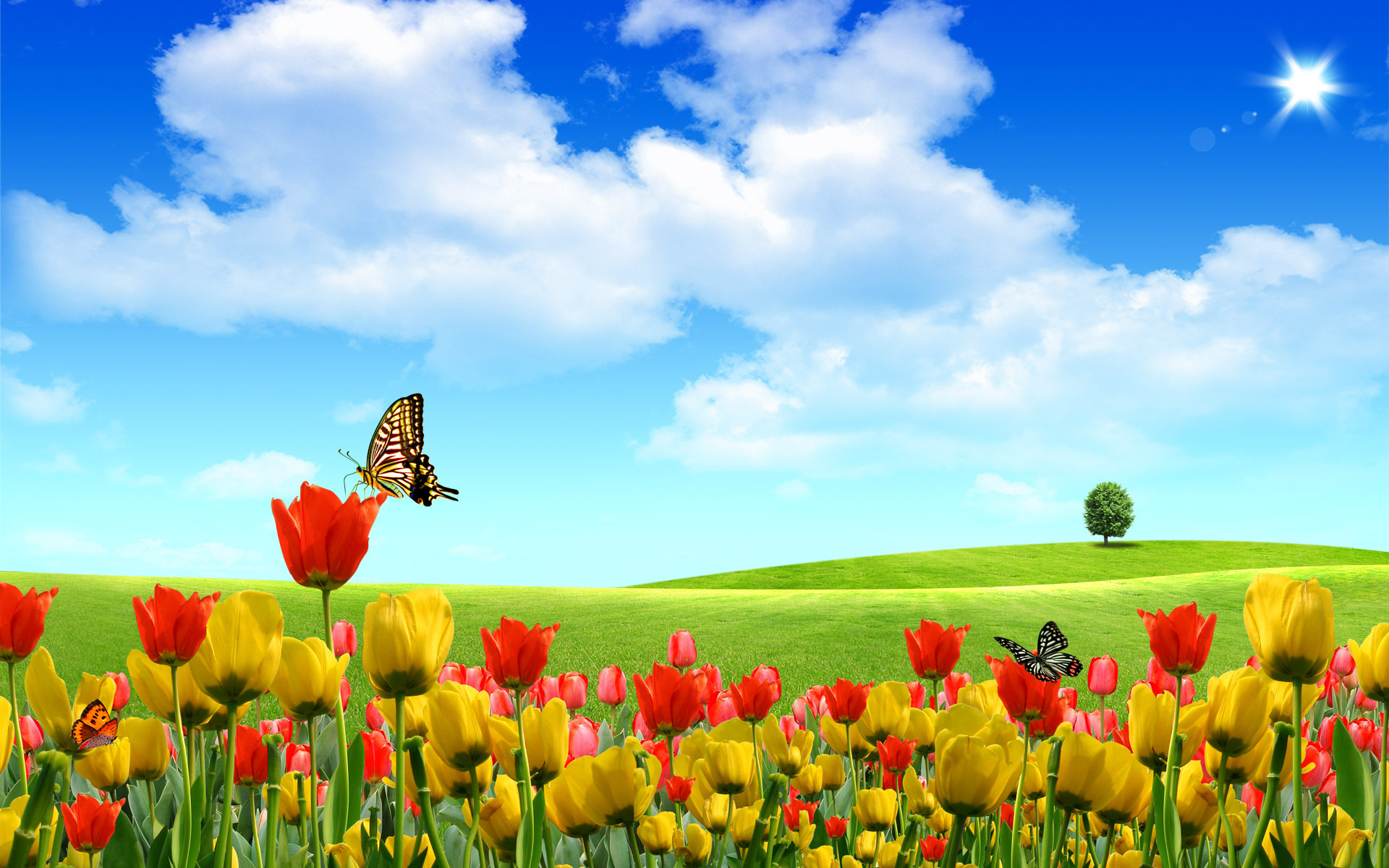 ПІДСУМКОВИЙ УРОК.
ЗАРУБІЖНА ЛІТЕРАТУРА
  7 КЛАС 2015-2016 Н.Р.
УРОК – МАЙСТЕРНЯ З ВИКОРИСТАННЯМ БІОАДЕКВАТНИХ ТЕХНОЛОГІЙ





                                                    вч. ТНВК “ШКОЛА-ЛІЦЕЙ № 6
                                                    ім. Н. ЯРЕМЧУКА” 
                                                    ХОЛОДНЯК Н.В.
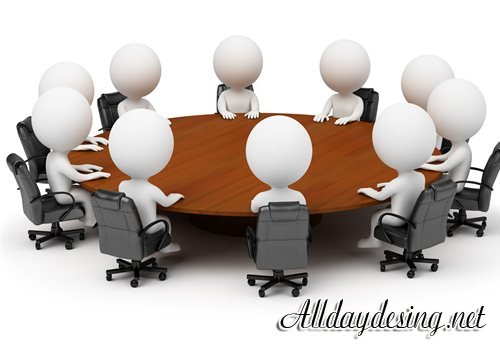 Web-квест (webquest) в педагогіці – 
проблемне завдання, проект з
 використанням Інтернет-ресурсів.

   Web-квест – це гра і навчання.
ТЕМА web -квесту:  «Герої живуть вічно»
 ЗМІСТ:  проблема, яку потрібно вирішити;
                       позиція, яка має бути захищена.
Н-д : літератор ( презентує образи героїв у вивчених творах та 
                               їх героїчні вчинки );
          психолог   (аналіз складовх рис характеру чи обставин, 
                               що  сформували героїчну позицію персонажа)
          живописець (добірка відповідних ілюстрацій, 
                               картин видатних художників на задану тему);
          журналіст   (створення гасла, написання кредо героя);
           дизайнер   (оформлення стіннівки (буклету, 
                   презентації, відеоряду і т.п. ))
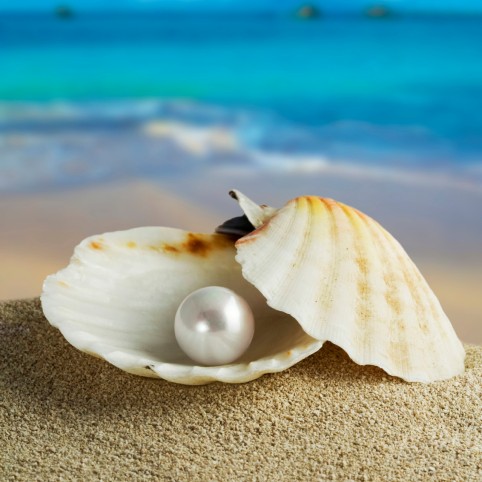 СКАРБНИЦЯ ДУХОВНОЇ МУДРОСТІ 
НА СТОРІНКАХ ЛІТЕРАТУРНИХ ТВОРІВ














Якщо хочеш змінити світ, спочатку 
навчитися тихо закривати двері.
МОЗАЇКА ЗІ СЛІВ   

РУКАМИ   ДИВА   СВОЇМИ   ТВОРІТЬ

                    ТВОРІТЬ ДИВА СВОЇМИ РУКАМИ

НАЙКРАЩА СЕРЦЕ  ОКРАСА  ДОБРЕ –

                         ДОБРЕ СЕРЦЕ – НАЙКРАЩА ОКРАСА.
СЛІВ
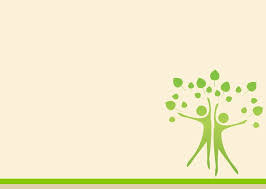 РЕЦЕПТ   ДОБРА
Найбільша мудрість полягає у тому,
щоб відрізнити добро від зла…
   ДОБРО
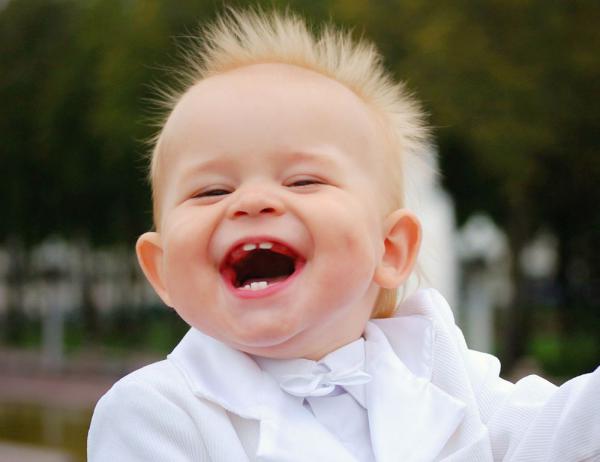 ДОВКОЛА НАС
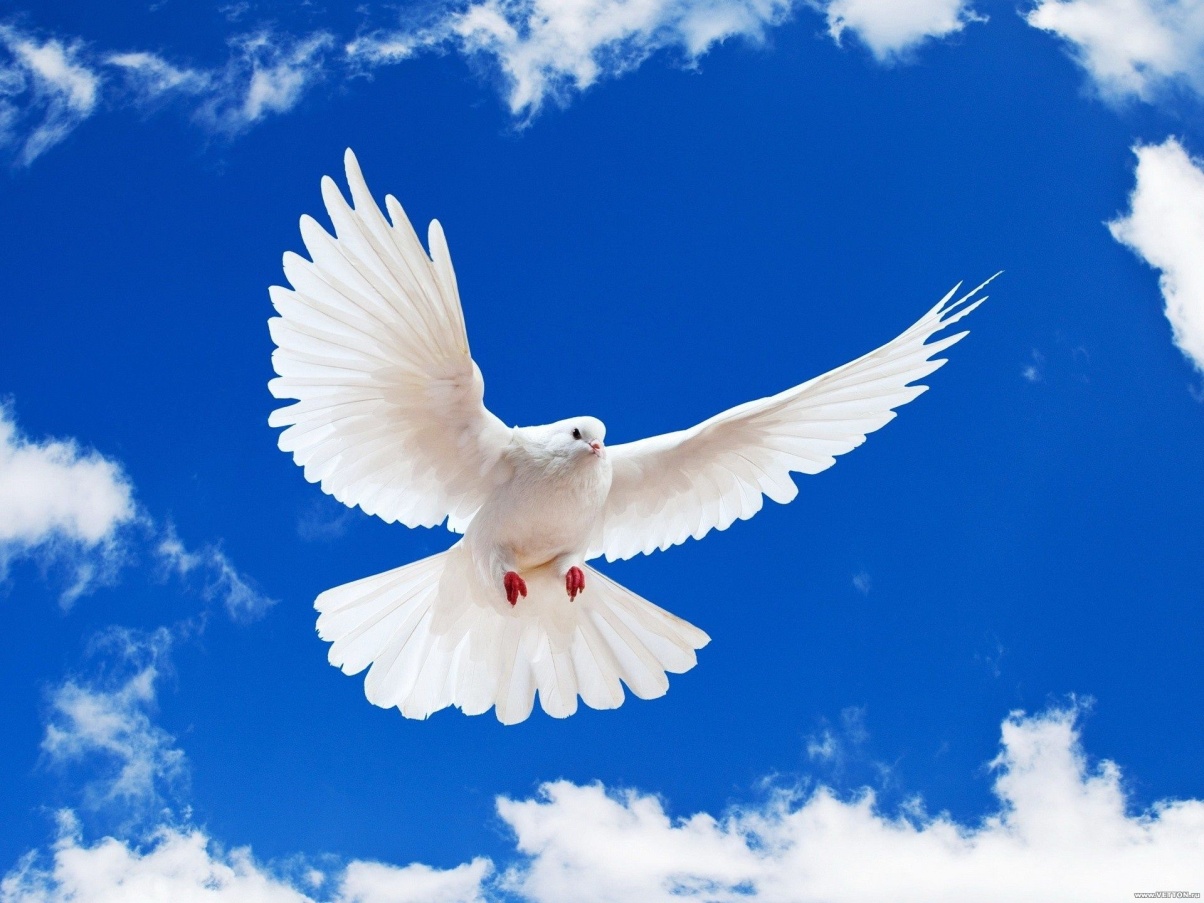 ДОБРО
МИР                                               СПОКІЙ
СМІХ   ЩАСТЯ   РАДІСТЬ   УСПІХ
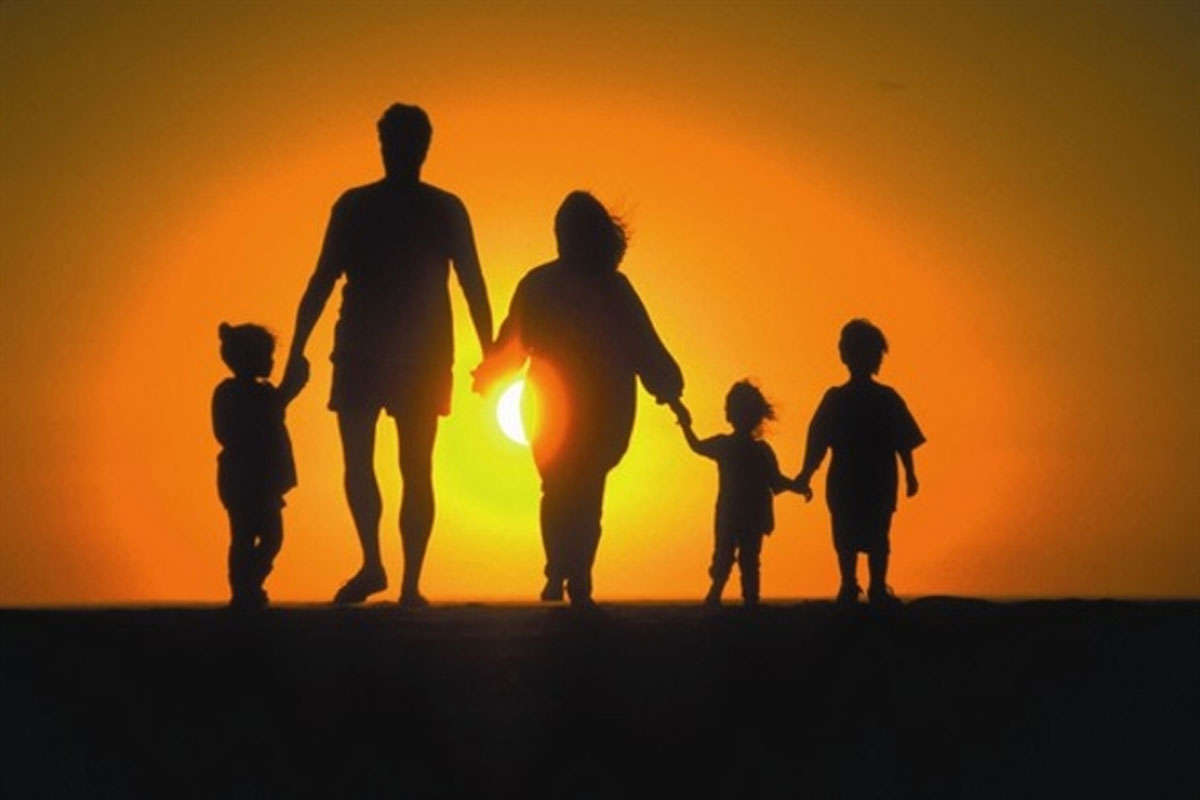 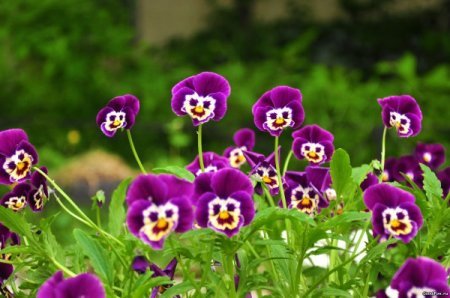 ДІМ                         СІМ*Я
ПРИРОДА           КРАСА                  ЖИТТЯ
ЛЮБОВ    ДОБРОТА
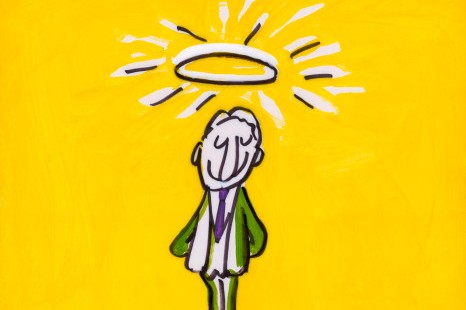 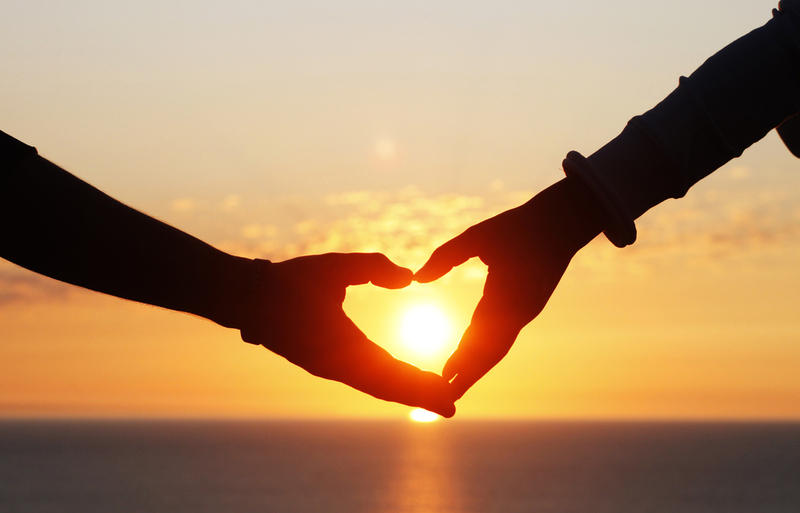 У НАШОМУ СЕРЦІ
ЛЮБОВ
ЧЕСНІСТЬ
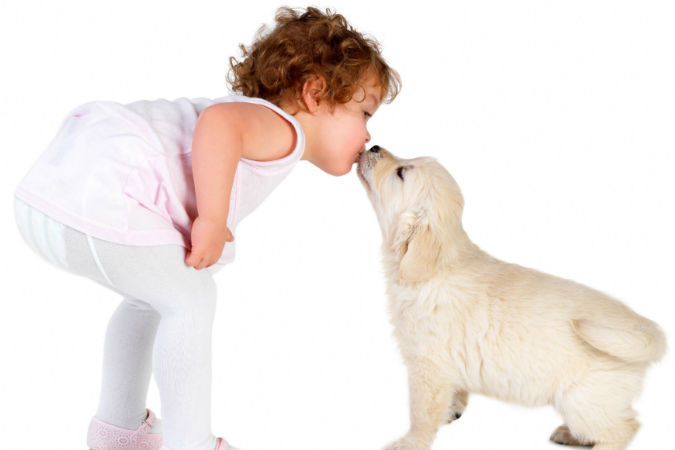 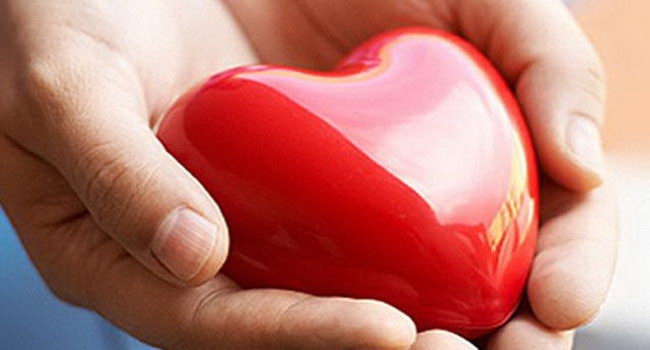 МИЛОСЕРДЯ    СПІВЧУТТЯ    САМОПОЖЕРТВА
ДОБРОЗИЧЛИВІСТЬ
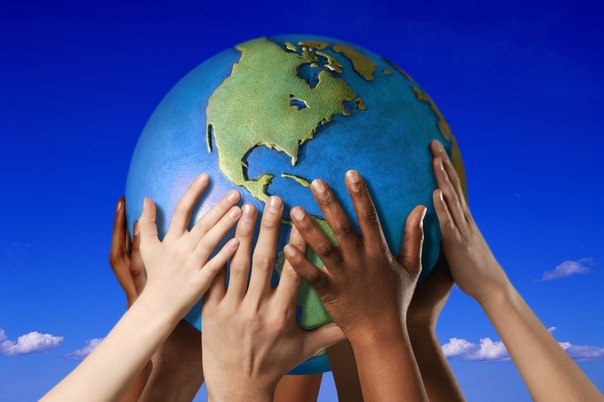 ДОБРО
ЖИТТЯ 

       ПРИРОДА


      ЩАСТЯ     


      УСПІХ

    ЗАТИШОК

    МИР

  КРАСА

  ДОПОМОГА

    ЗЛАГОДА

               ЛЮБОВ
МИЛОСЕРДЯ

                  СПІВЧУТТЯ


               ДОБРОЗИЧЛИВІСТЬ


                 САМОПОЖЕРТВА                            ЧЕСНІСТЬ

                       ГЕРОЇЗМ


                ЩИРІСТЬ


        ГУМАНІЗМ
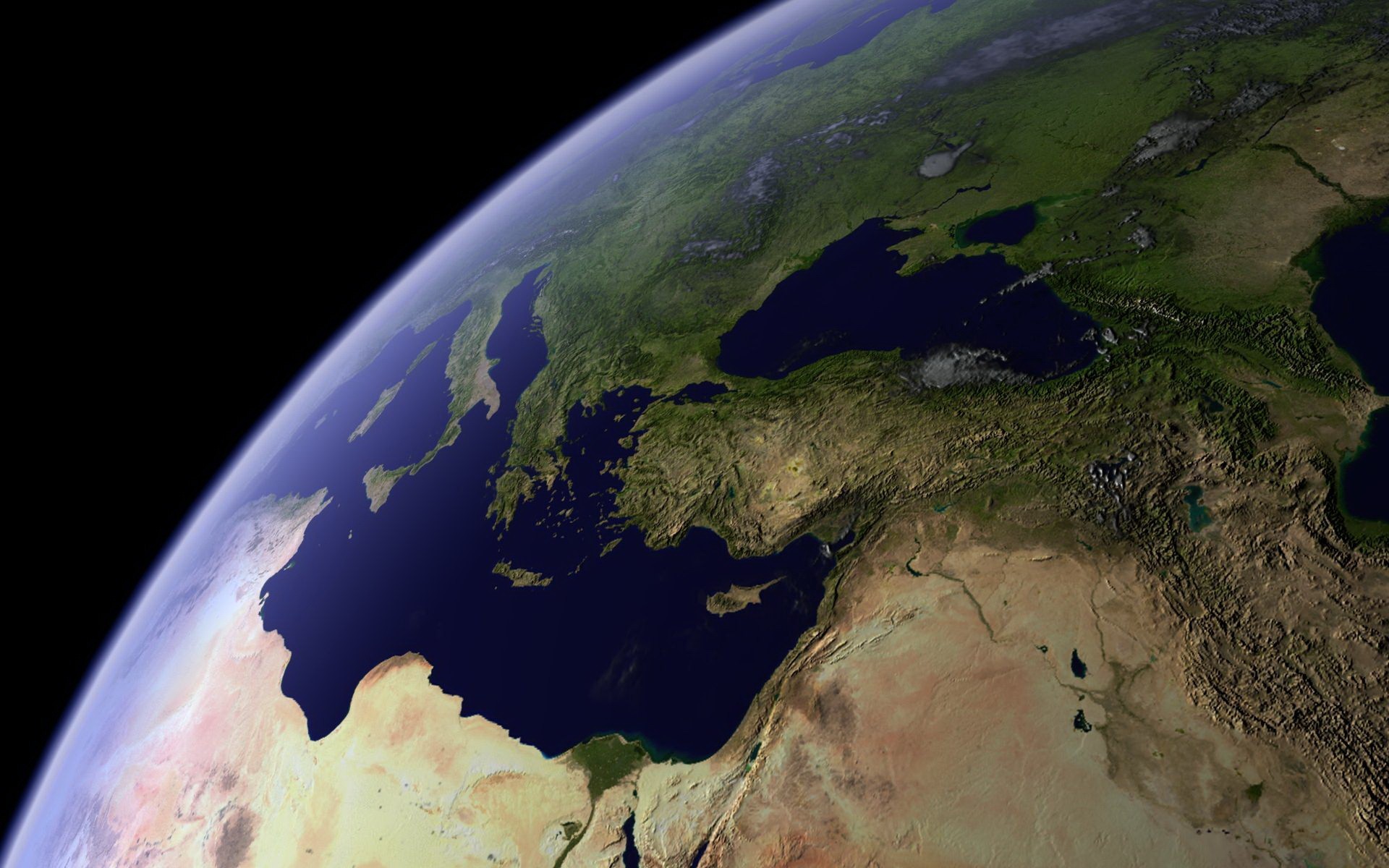 ГЕРОЇ, ЩО ЗМІНИЛИ СВІТ ДОВКОЛА СЕБЕ.
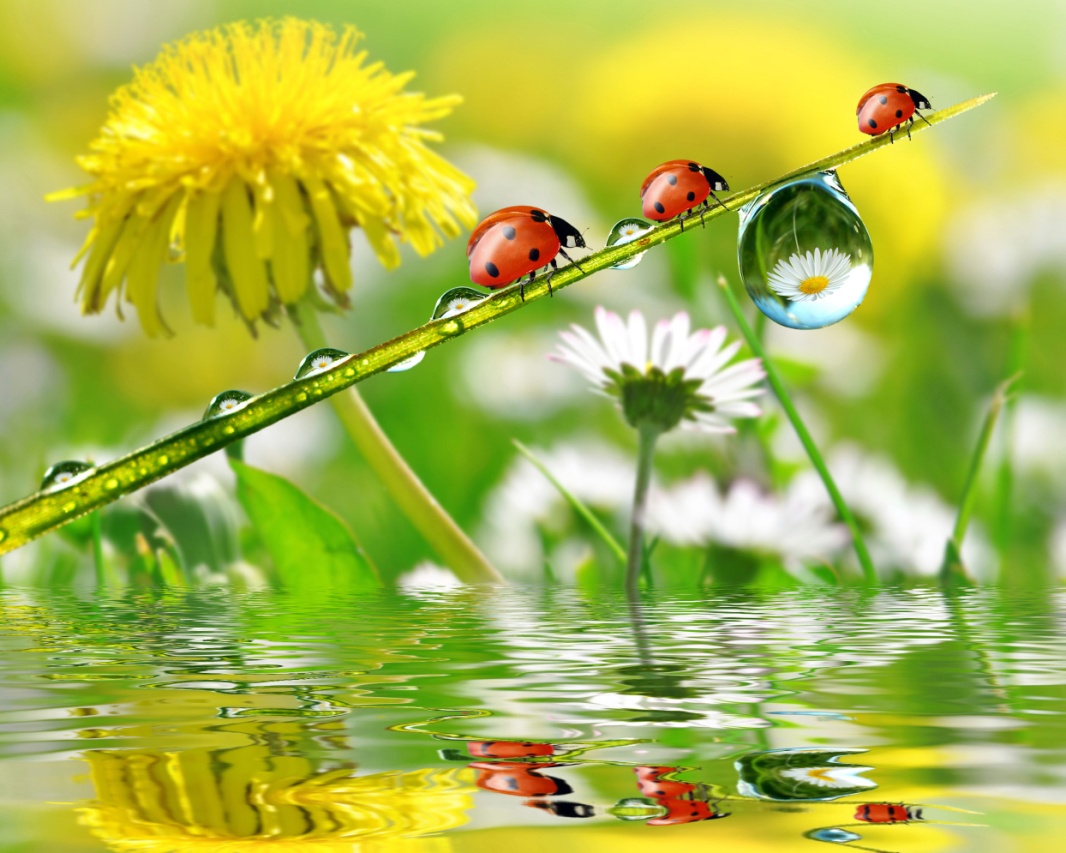 ТВІЙ ІДЕАЛЬНИЙ СВІТ. ЯКИЙ ВІН?
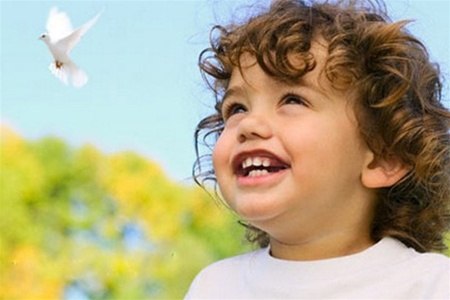 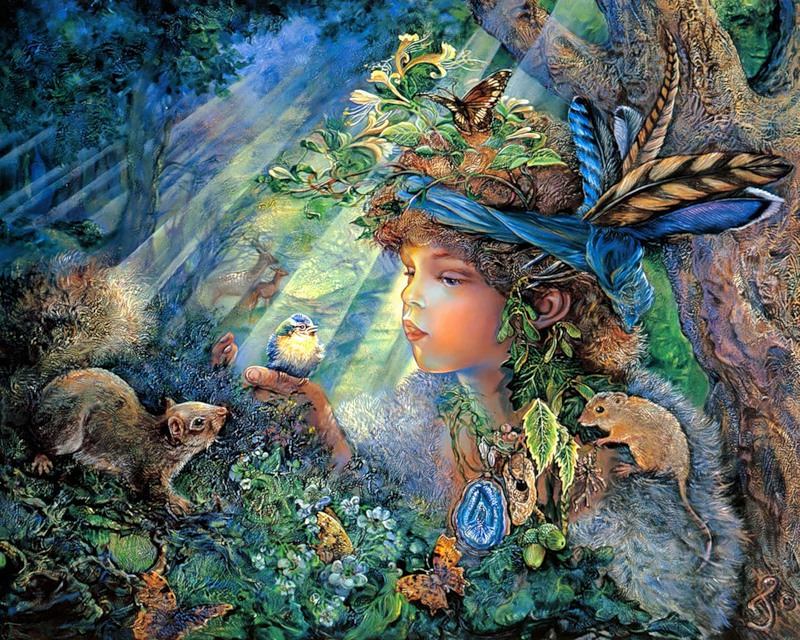 ЧИ МОЖЛИВО ЗМІНИТИ РЕАЛІЇ ЗВИЧАЙНИМ ЛЮДЯМ?
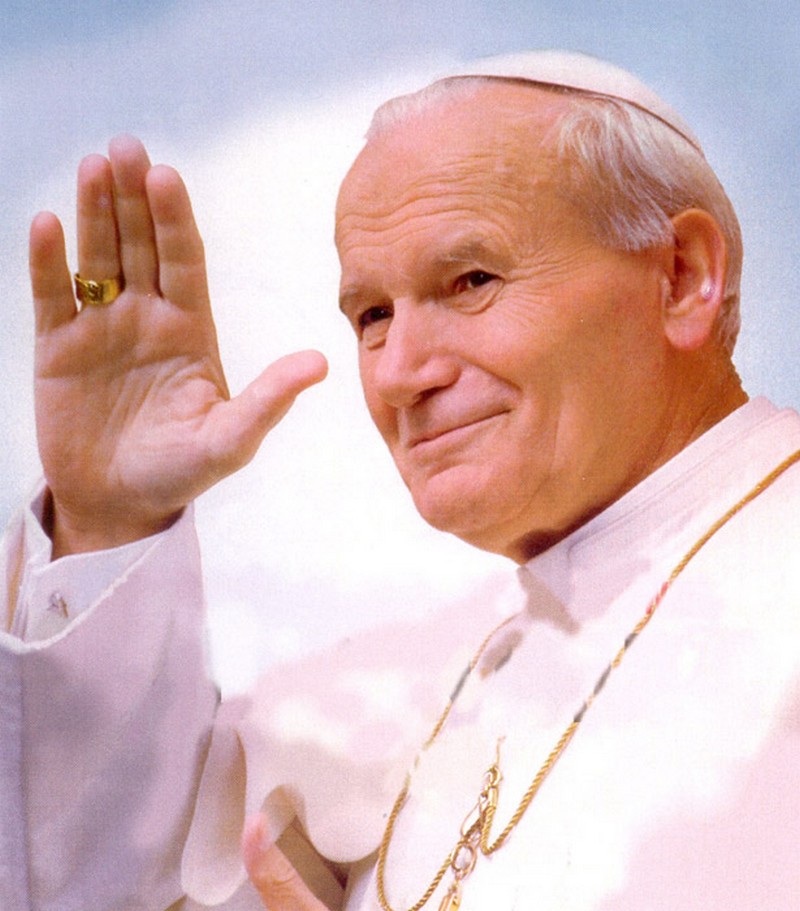 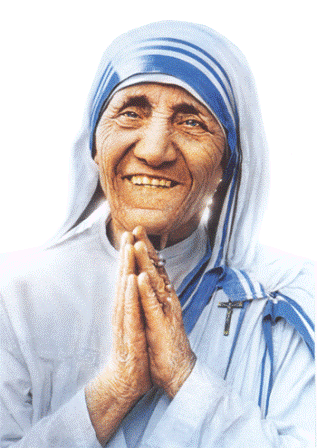 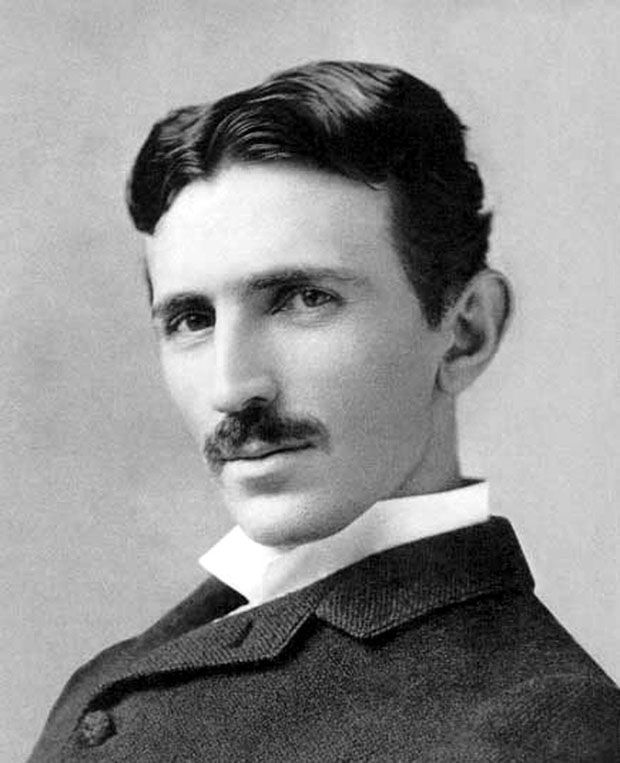 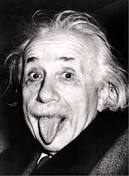 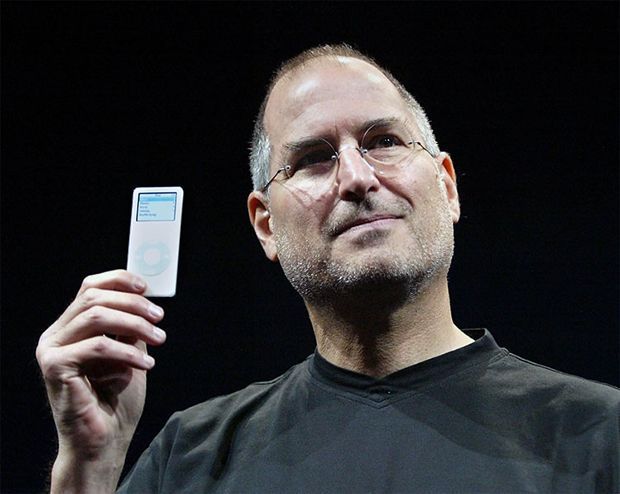 Якщо хочеш змінити світ, спочатку  навчитися тихо закривати двері.
ПІДСУМКИ:

СТВОРИТИ  ЛИСТІВКУ:
1. Намалювати позитивний образ 
2. ЗАВДАННЯ “ДЕСЯТЬ   “Я””
Я ….
Я….
Я….
Я….
Я….

 3. НАПИСАТИ СЕНКАН “ДОБРО”
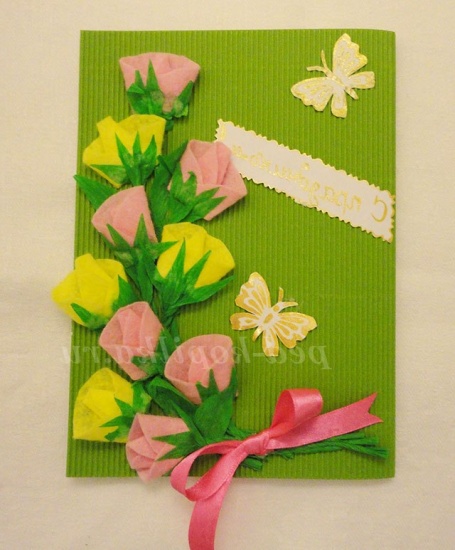 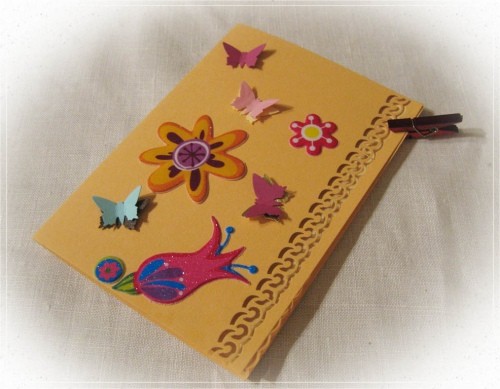 РАДІЙ ЦЬОМУ ДНЮ, БО ВІН НІКОЛИ НЕ           ПОВТОРИТЬСЯ
ВСЕ ПОЧИНАЄТЬСЯ З БАЖАННЯ ТВОРИТИ   ДОБРО
ТВОРІТЬ ДОБРО, МИСЛІТЬ 
              ПОЗИТИВНО, ОТРИМУЙТЕ 
              ЗАДОВОЛЕННЯ І ВІД СВОЄЇ
              РОБОТИ,І ВІД КОЖНОГО 
              ПРОЖИТОГО ДНЯ!!!